Petite blague pour commencer :
Pourquoi les résistants étaient-ils super forts au football ?
  Parce qu’ils avaient deux goal (De Gaulle) !
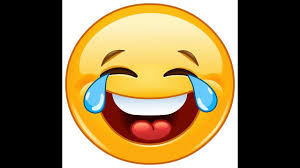 Charles André Joseph Pierre Marie De Gaulle
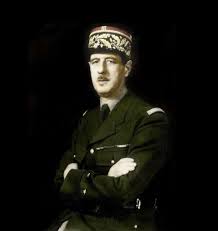 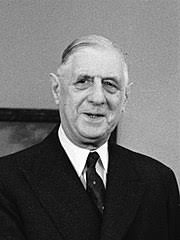 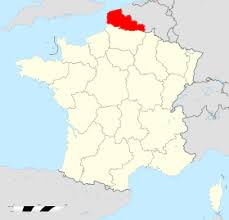 Naissance
22 novembre 1890 à Lille (Nord-Pas-de-Calais)
Nord-Pas-de-Calais
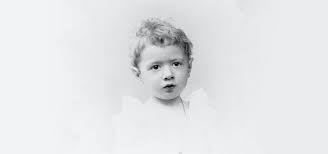 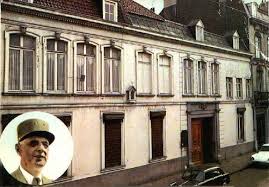 Charles De Gaulle bébé
Sa maison natale
Famille
Ses parents : Henri de Gaulle (Officier militaire) et Jeanne Maillot 
Ses 3 frères et sa sœur  : Pierre, Xavier, Jacques et Marie-Agnès De Gaulle 
Sa femme : Yvonne de Gaulle 
Ses 3 enfants : Philippe, Elisabeth et Anne De Gaulle
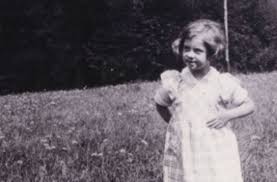 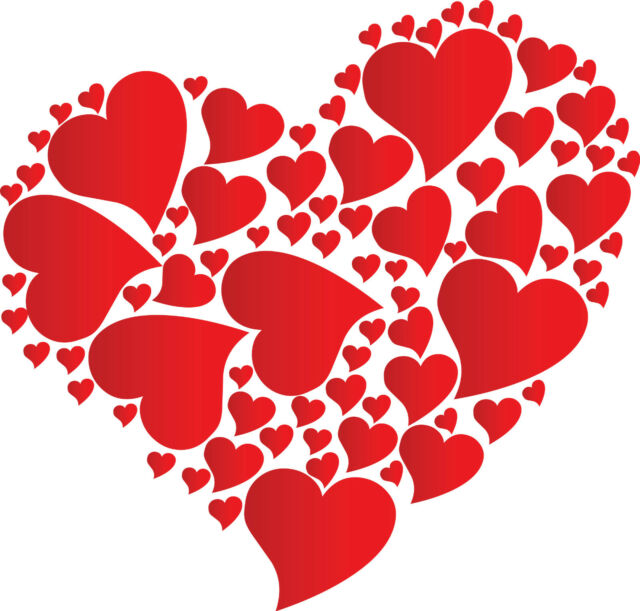 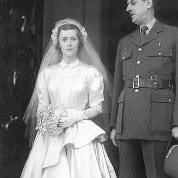 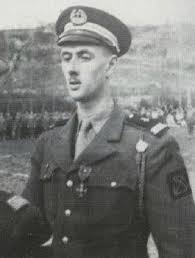 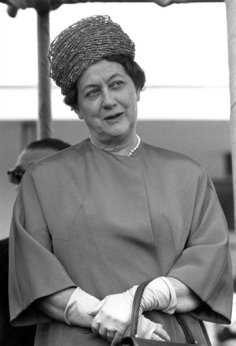 Philippe De Gaulle
Anne De Gaulle
Elisabeth De Gaulle
Yvonne De Gaulle
Métiers et réalisations
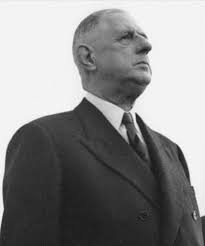 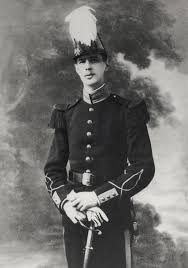 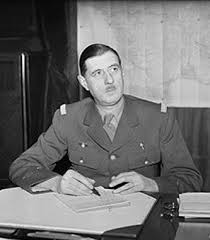 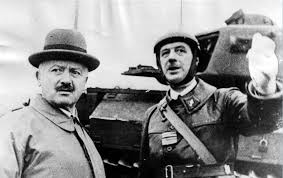 Militaire
Résistant
Ecrivain
Homme d’État
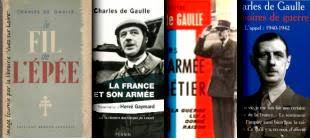 Durant la 1ère guerre mondiale
Il a 23 ans 
Blessé : 3 fois puis en captivité à partir du 2 mars 1916
Emprisonné 32 mois (2 ans et 8 mois) il a essayé de s’évader 5 fois
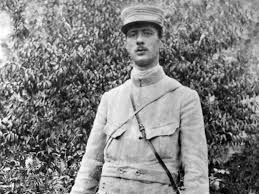 Durant la seconde guerre mondiale
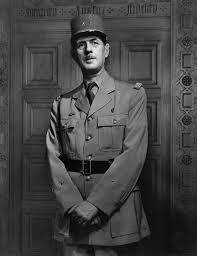 Nommé Général le 1er juin 1940 par Paul Reynaud
France envahie par les Allemands 
Résistance contre l’Allemagne nazie
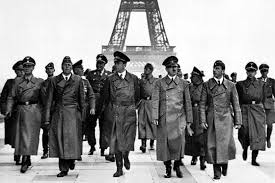 Charles De Gaulle
         Général
Hitler devant la Tour Eiffel
L’appel du 18 juin 1940 Texte de référence de la résistance française
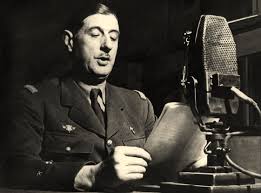 L’appel du 18 juin 1940
https://www.youtube.com/watch?v=uRo-3Y1MdwQ
La guerre contre les nazis
Victoire lente contre l’Allemagne nazie (aide précieuse des Américains, des Anglais et des Russes)









De Gaulle prend alors en charge la reconstruction de la France et la réconciliation des Français jusqu’en 1946 …
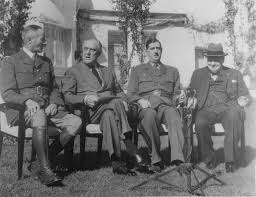 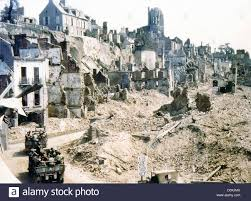 De gauche à droite
Roosevelt, De Gaulle, Churchill
La guerre d’Algérie
Début: 1er novembre 1954 >>> Algériens veulent devenir indépendants … De Gaulle y est opposé !
De Gaulle reprend le pouvoir en France en 1958
Fin en 1962 avec les accords d’Evian >>> Haine tenace de quelques généraux contre De Gaulle
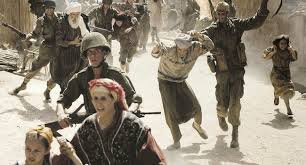 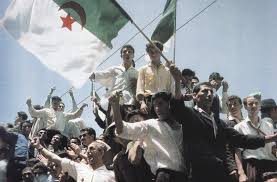 De Gaulle président
Premier mandat: du 8 janvier 1959 jusqu’au 8 janvier 1966
Second mandat : du 8 janvier 1966 jusqu’au 28 avril 1969
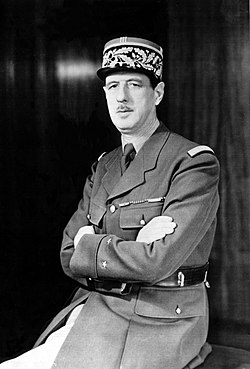 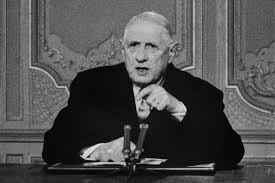 Charles De Gaulle président (second mandat)
Charles De Gaulle président (1er mandat)
Grandes réalisations
Grandes réalisations (2)
Attentat du Petit-Clamart
Le 22 août 1962 (par Charlotte Corday et Jean Bastien-Thiry)
L’anecdote de Yvonne De Gaulle : « J’espère que les poulets n’ont rien eu »
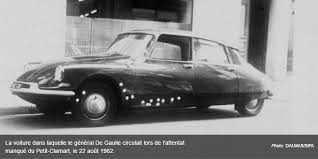 La voiture après l’attentat
Décès
Mort le 9 novembre 1970 à Colombey-les-Deux-Églises
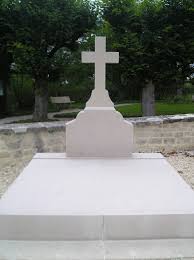 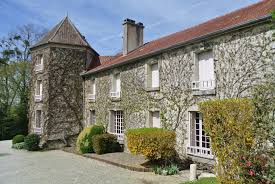 La maison où il meurt
Sa tombe
Mes sources :
Wikipédia
Vikidia
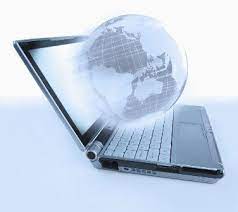 Merci de votre attention